Антропогенез
Расы. Расизм
Часть 9 



Автор: Першина О. В.
Учитель биологии 
ГОУ СОШ №405
Москва
1
МонголоидыЛапландский тип (саамы)
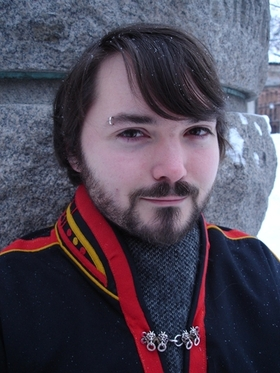 http://www.yenyey.narod.ru/antropologiya/mongoloid
2
3
Назовите основные расы человека?
4
Расовые различия* люди всех рас Принадлежат к виду Homo sapiens.*  люди каждой расы способны освоить все                           .   достижения культуры.* Наиболее архаичными (сохраняющими древние признаки .                          .     морфологии) являются австралоиды. * Каждая раса по-своему лучше приспособлена для                .   выживания в конкретных условиях: эскимосы в .    .   .   арктических пустынях, а нилоты — в саваннах. *Однако в эпоху цивилизации такие возможности                 .  появляются у представителей всех рас. *расовая биохимия — есть определённые различия    .  в метаболизме представителей различных рас.
5
Гипотезы возникновения рас
Существуют две гипотезы возникновения рас – гипотеза моногенизма, 
   и гипотеза полигенизма

Предполагается, что разделение европеоидной и негроидной рас
   произошло  40 тыс. л. н. 

Исследования классической антропологии показывают, что существует два ствола — восточный и западный
6
Расселение рас
Ранняя миграция человечества по исследованиям митохондриальных ДНК 
(в тысячах лет до настоящего времени)
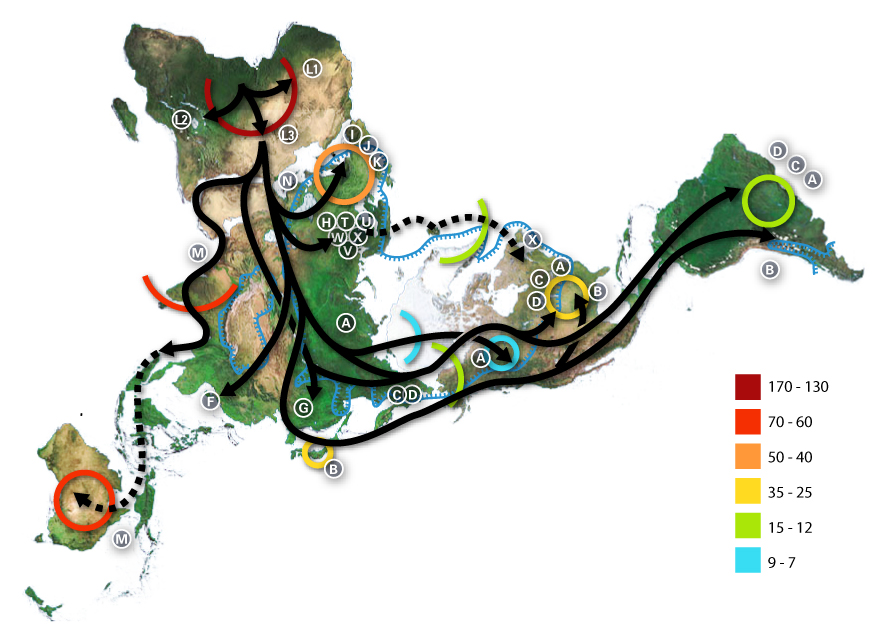 7
Основные пути и даты расселения современного человека по земному шару
8
http://venedia.ru/news/news/item/198-kollektsiya-istoricheskih-kart-doistoricheskiy-period.html
ВЕНЕДИЯ

Коллекция исторических карт - Доисторический период

Здесь собраны карты по доисторической эпохе развития человечества, когда оно только расселялось по земле.
9
Переселения народов меняют «антропологический облик» 
планетыНа рисунке А границы
 ареалов больших рас на период конца XV в. н.э. 

На рисунке Б – примерные границы распространения больших рас в XX в.:    1 – монголоиды;  2 – европеоиды (кавказоиды);    3 – капоиды (бушмены);    4 – конгоиды;    5 – австралоиды;    6 – смешанное населениеИспользована классификация К. Куна (Coon C.S., 1965) (по: Хрисанфова Е.Н., Перевозчиков И.В., 1999. C. 287-288)
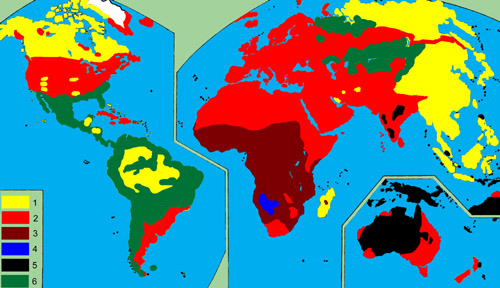 10
В чем Сходство и различия рас?Каковы причины возникновения рас?
11
Расове́дение
Расове́дение — раздел антропологии, изучающий человеческие расы.
Расоведение изучает классификацию рас, историю их формирования и такие факторы их возникновения, как селективные процессы, изоляция, смешение и миграции, влияние климатических условий и вообще географической среды на расовые признаки.

Расоведение получило особенное распространение в национал-социалистической Германии и др. западноевропейских странах, а также ранее в США, где служило обоснованием институционализированного расизма, шовинизма и антисемитизма. 

Велик вклад в расоведение советских учёных 
    таких, как В. В. Бунак, В. П. Алексеев и др.
12
Раси́зм
Раси́зм — совокупность воззрений, в основе которых лежат положения о физической и умственной неравноценности человеческих рас и о решающем влиянии расовых различий на историю и культуру.
Существует и несколько более широкое определение расизма. Так, в энциклопедии Britannica указывается, что расистским является убеждение в том, что расовые признаки имеют решающее влияние на способности, интеллект, нравственность, поведенческие особенности и черты характера отдельной человеческой личности, а не общества или общественной группы.
13
Расизм
Расизм обязательно включает в себя идеи об изначальном разделении людей на высшие и низшие расы, 
из которых первые являются создателями цивилизации и призваны господствовать над вторыми.
14
История расизма
Представления об изначальном неравенстве различных рас появились достаточно давно. 
Так, ещё в XVI—XVII веках появилась гипотеза, возводящая происхождение негров к библейскому Хаму, проклятому его отцом Ноем, что было оправданием обращения негров в рабство.
15
История расима
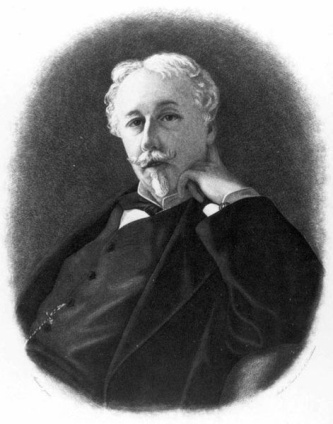 Но основателем «научного расизма» (и в частности — нордизма) принято считать французского историка                                                                      
Жозефа де Гобино, предложившего в своём «Опыте о неравенстве человеческих рас» (1853—1855 гг.) тезис о влиянии расовых составов рассматриваемых обществ на особенности их культур, социальных строев, экономических моделей, и в конечном итоге — на их цивилизационную успешность.
 Нордическая раса, по мнению Гобино, на протяжении истории проявляла превосходство над другими в организации общества и культурном прогрессе.
16
Осуществление расистских теорий на практике порой находит своё выражение в политике расовой дискриминации.
17
Федерация футбола Малайзии принесла извинения лондонскому футбольному клубу "Челси" после жалобы британцев на антисемитизм по отношению к игроку команды, израильтянину Йосси Бенаюну (крайний слева)
18
Расовый антисемитизм
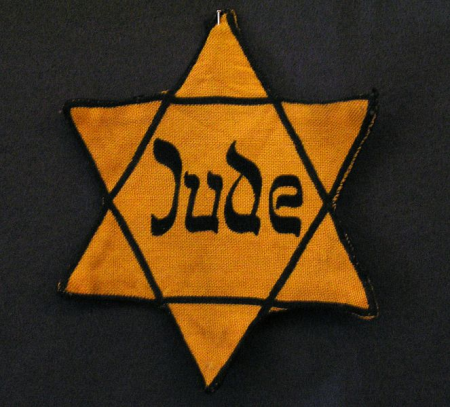 Расовый антисемитизм — 
   вариант антисемитизма, который рассматривает евреев в качестве прирождённых носителей неких биологически ущербных признаков, а потому не только не признаёт за ассимилированными евреями права на существование, но и считает их наиболее опасными, так как они вносят «порчу» в здоровое тело нации и пытаются тайно захватить власть над ней.
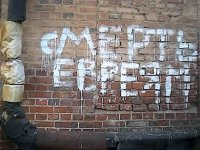 19